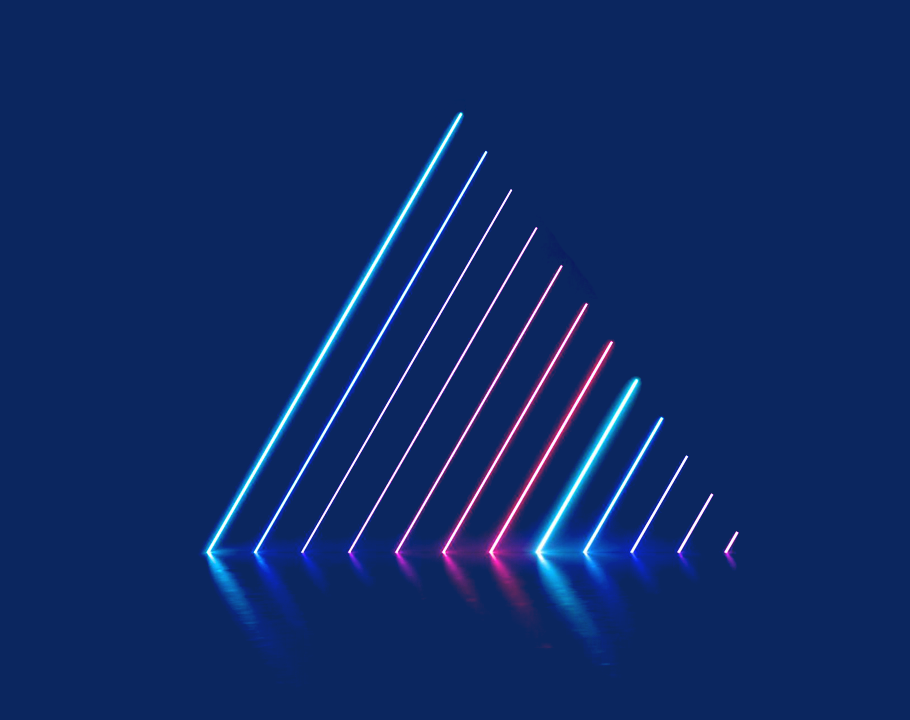 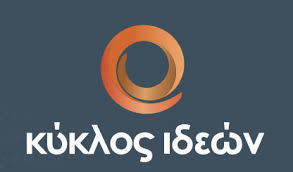 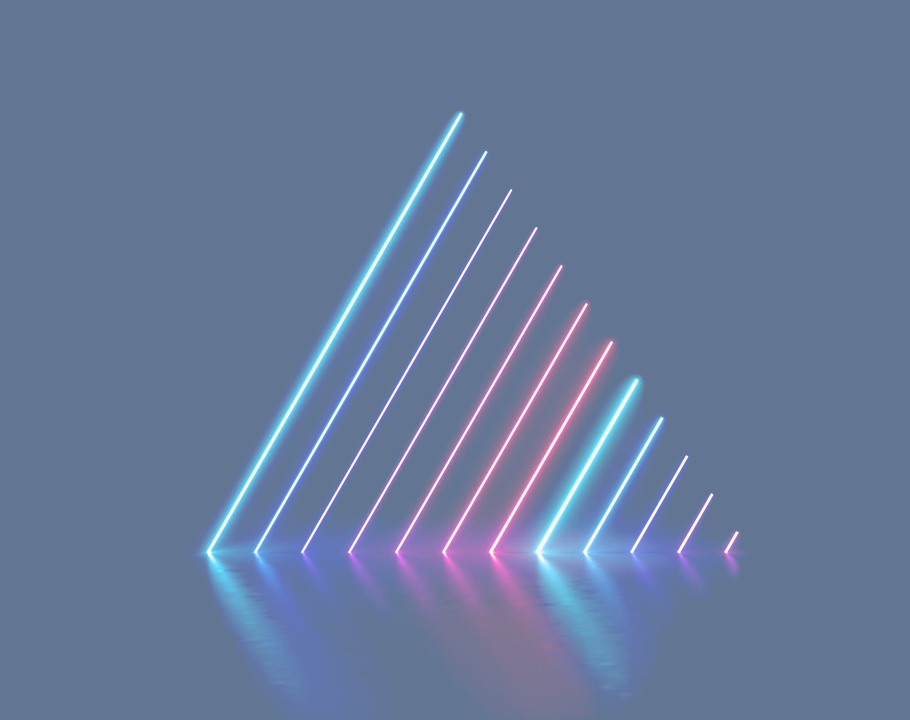 Η 28η Φεβρουαρίου 2025 και ο καταιγισμός των εξελίξεωνΕλλάδα, Ευρώπη, Δύση σε σημείο καμπής
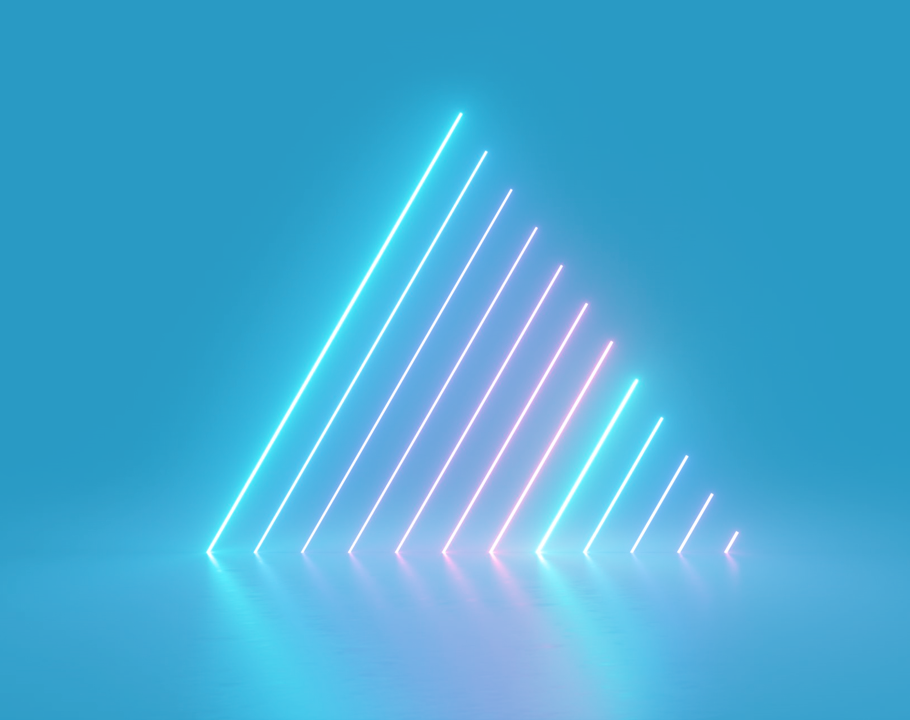 Μάρτιος 2025
Η ταυτότητα της έρευνας
Η METRON ANALYSIS είναι μέλος της ESOMAR και του ΣΕΔΕΑ και τηρεί τους κώδικες δεοντολογίας και διεξαγωγής ερευνών και επαγγελματικής πρακτικής της ESOMAR και του ΣΕΔΕΑ.
2
Περιεχόμενα
01
04
02
03
Η Ευρώπη και η Δύση σε Ιστορική Καμπή
3
Δημοκρατία και Πολιτική Κουλτούρα
Κράτος και Διακυβέρνηση
Προσδοκίες, Ανησυχίες και Συγκυρία
01
04
02
03
Η Ευρώπη και η Δύση σε Ιστορική Καμπή
4
Δημοκρατία και Πολιτική Κουλτούρα
Κράτος και Διακυβέρνηση
Προσδοκίες, Ανησυχίες και Συγκυρία
‘Ποια συναισθήματα θα λέγατε ότι αισθάνεστε πιο έντονα αυτή την εποχή;’(έως 2 επιλογές)
5
%
‘Θα σας διαβάσω τώρα μια σειρά ζητήματα που απασχολούν τους πολίτες σήμερα, και θα ήθελα να μου πείτε ποια από αυτά θεωρείτε πιο σημαντικά;’ (έως 2 επιλογές)
6
%
‘Εκδόθηκε το πόρισμα της αρμόδιας επιτροπής για την υπόθεση των Τεμπών. Ποια είναι η μέχρι τώρα εντύπωση που έχετε σχηματίσει από όσα λέγονται;’
Σύνολο
Ανά πολιτική αυτοτοποθέτηση
7
%
‘Tι νομίζετε ότι οδήγησε τόσο κόσμο στις διαδηλώσεις για τα Tέμπη;’(Έως 2 απαντήσεις - Βάση: 507 άτομα)
8
%
01
04
02
03
Η Ευρώπη και η Δύση σε Ιστορική Καμπή
9
Δημοκρατία και Πολιτική Κουλτούρα
Κράτος και Διακυβέρνηση
Προσδοκίες, Ανησυχίες και Συγκυρία
‘Και πόσο δημοκρατικά πιστεύετε ότι κυβερνάται η Ελλάδα σήμερα; Χρησιμοποιείστε μια κλίμακα από το 1 έως το 10, όπου το 1 σημαίνει «καθόλου δημοκρατικά» και το 10 σημαίνει «εντελώς δημοκρατικά»’
Μέση τιμή: 4,1 - 5,6 τον 09/22*
Κοινωνική ένταξη                   Γενιές                Πολιτική αυτοτοποθέτηση
**  Βάση μικρότερη των 60 ατόμων
*Πηγή: Έρευνα Metron Analysis: Δημοκρατία και Συγκυρία, 
Σεπ 2022, Κύκλος Ιδεών
10
%
‘Θα σας διαβάσω ορισμένες περιγραφές για το πώς χωρίζονται τα πολιτικά κόμματα σήμερα και θα ήθελα να μου πείτε πόσο σημαντική θεωρείτε την καθεμία από αυτές τις διακρίσεις. Τα πολιτικά κόμματα σήμερα χωρίζονται σε…’
11
%
‘Στην πολιτική συζήτηση ακούγεται αρκετά συχνά ο όρος αντισυστημισμός και αντισυστημικά κόμματα. Θα σας διαβάσω ορισμένες προτάσεις και θα ήθελα να μου πείτε για καθεμία από αυτές πόσο συμφωνείτε ή διαφωνείτε. Τα αντι-συστημικά κόμματα…’
12
%
‘Θα ήθελα να μου πείτε για κάθε ένα από τα κόμματα που θα σας διαβάσω αν θα μπορούσατε να το ψηφίσετε ή δεν θα το ψηφίζατε σε καμία περίπτωση;’ (όρια εκλογικής επιρροής: voting consideration)
13
*Πηγή: Συνδρομητική έρευνα MetronForum2.0
%
01
04
02
03
Η Ευρώπη και η Δύση σε Ιστορική Καμπή
14
Δημοκρατία και Πολιτική Κουλτούρα
Κράτος και Διακυβέρνηση
Προσδοκίες, Ανησυχίες και Συγκυρία
‘Είστε υπέρ των αυτοδύναμων Κυβερνήσεων ή υπέρ των Κυβερνήσεων συνεργασίας;’
Σύνολο
Ανά πολιτική αυτοτοποθέτηση
Ανά αντίληψη για τη δημοκρατικότητα διακυβέρνησης
Διαχρονικά στοιχεία
15
%
‘Ορισμένοι υποστηρίζουν ότι πέραν του Κυριάκου Μητσοτάκη, η χώρα δεν διαθέτει άλλο πολιτικό πρόσωπο ικανό να ασκήσει με επάρκεια τα καθήκοντα Πρωθυπουργού στη σημερινή εποχή. Συμφωνείτε ή διαφωνείτε με την άποψη αυτή;’
Ανά πολιτική αυτοτοποθέτηση
Σύνολο
Ανά αντίληψη για τη δημοκρατικότητα διακυβέρνησης
16
%
‘Μιλώντας τώρα για το κράτος στην Ελλάδα, θα σας αναφέρω μία σειρά χαρακτηριστικών με τα οποία θα μπορούσαμε να το περιγράψουμε και για το καθένα από αυτά θα ήθελα να μου πείτε πόσο θεωρείτε ότι ταιριάζει’
17
%
‘Και μιλώντας για αλλαγές και μεταρρυθμίσεις, θα ήθελα να μου πείτε πόσο αναγκαίες θεωρείτε τις παρακάτω ‘
18
%
01
04
02
03
Η Ευρώπη και η Δύση σε Ιστορική Καμπή
19
Δημοκρατία και Πολιτική Κουλτούρα
Κράτος και Διακυβέρνηση
Προσδοκίες, Ανησυχίες και Συγκυρία
‘Κρίνοντας από τις πρώτες κινήσεις του Ντόναλντ Τραμπ ως Προέδρου των ΗΠΑ, θα λέγατε ότι η πολιτική του θα έχει θετική ή αρνητική επίδραση...’
Ισοζύγιο ανά πολιτική αυτοτοποθέτηση
20
%
‘Στις σημερινές συνθήκες, από πού πιστεύετε ότι προέρχονται οι μεγαλύτερες απειλές για την Ελλάδα;’
Ανά πολιτική αυτοτοποθέτηση
Ανά γενιές
21
%
‘Και ανεξάρτητα από τις πρώτες εντυπώσεις που προκαλούν τα πρώτα δείγματα γραφής του Ντόναλντ Τραμπ ως Προέδρου των ΗΠΑ, κατά τη γνώμη σας η Ευρώπη...’
Ανά πολιτική αυτοτοποθέτηση
Σύνολο
Ανά γενιές
22
%
‘Πιστεύετε ότι στο άμεσο μέλλον η Ε.Ε. και οι ΗΠΑ θα συνεχίσουν να είναι συμμαχικές δυνάμεις ή θα ακολουθήσουν ξεχωριστούς δρόμους;’
Ανά αντίληψη για τη δημοκρατικότητα διακυβέρνησης
Σύνολο
23
%
‘Και σε αυτή την περίπτωση, με ποιον πρέπει να πάει η Ελλάδα;’(Βάση: το 37% που πιστεύουν ότι οι ΗΠΑ και η ΕΕ θα ακολουθήσουν ξεχωριστούς δρόμους στο μέλλον )
Ανά πολιτική αυτοτοποθέτηση
Σύνολο
Ανά αντίληψη για τη δημοκρατικότητα διακυβέρνησης
24
%
‘Και ποια πιστεύετε ότι είναι η θέση της Δύσης στον σημερινό κόσμο;’
Ανά πολιτική αυτοτοποθέτηση
Σύνολο
Ανά αντίληψη για τη δημοκρατικότητα διακυβέρνησης
25
%
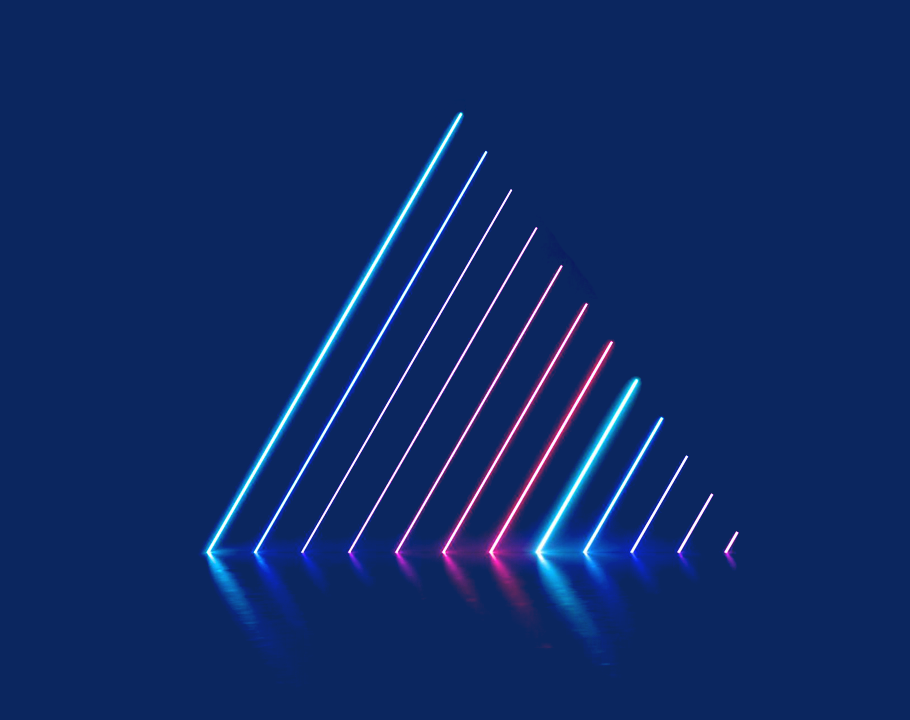 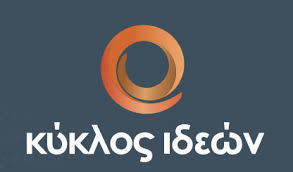 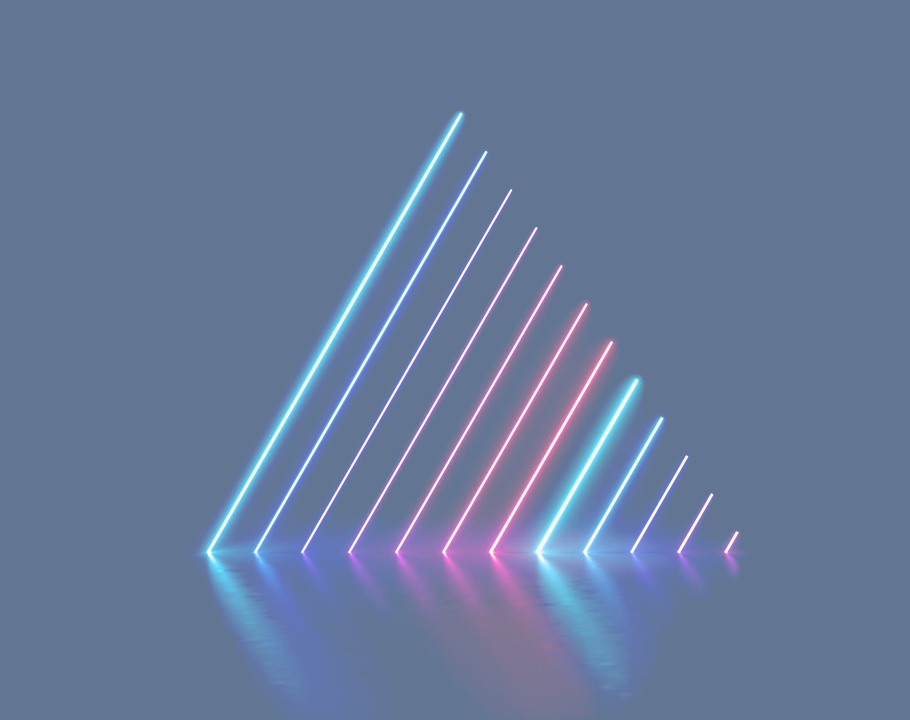 Η 28η Φεβρουαρίου 2025 και ο καταιγισμός των εξελίξεωνΕλλάδα, Ευρώπη, Δύση σε σημείο καμπής
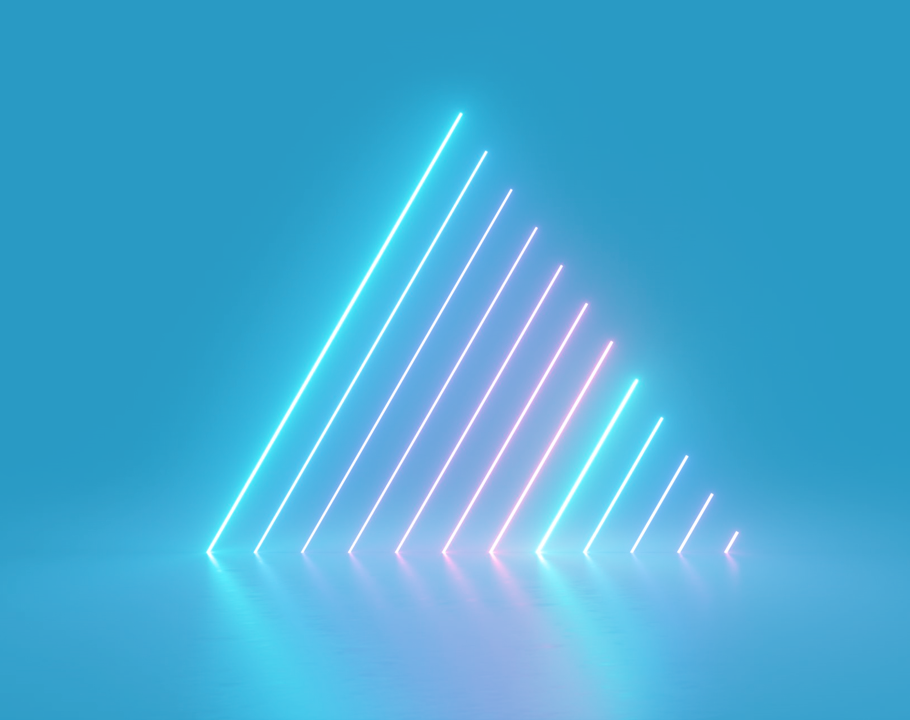 Μάρτιος 2025